Quelle
A
0
Straßennetz
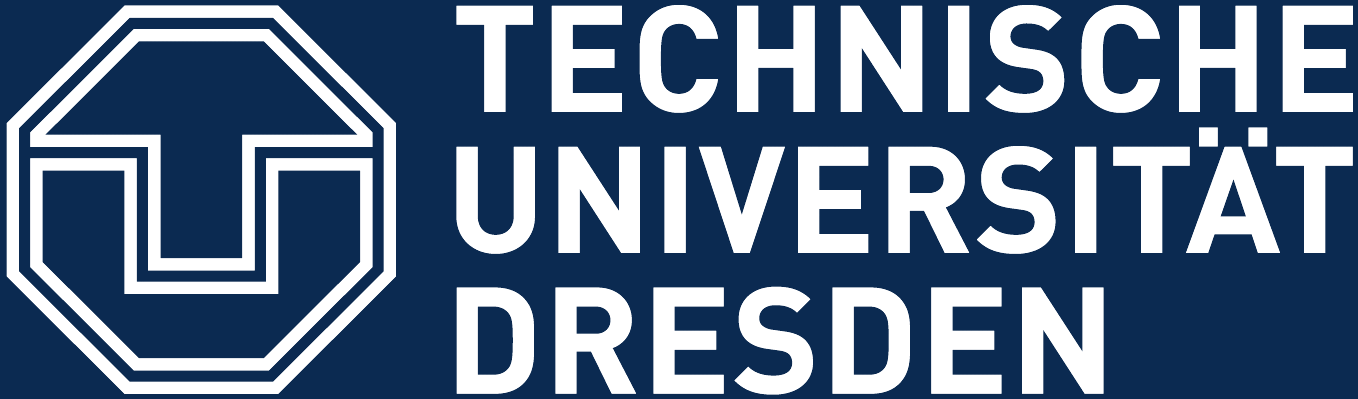 8
3
8
C
4
*
8+8=16
H
3
B
5
5
3+10=13
L
8
4
3
21
*
6
14
8
O
D
3
5
23
14
13
G
2
I
19
4
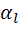 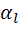 2
E
5
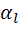 FRA
MUC
MUC
DUS
J
5
*
2
F
12
DUS
FRA
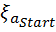 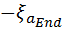 6
3
15
Fakultät für Verkehrswissenschaften „Friedrich List“ Professur für Verkehrsströmungslehre
4
M
15
Start
Ende
K
16
3
17
22
HAM
DUS
4
2
3
*
MUC
HAM
15
P
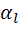 N
Q
DUSMUC
5
6
15
Professur für Verkehrsströmungslehre
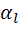 Ziel
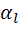 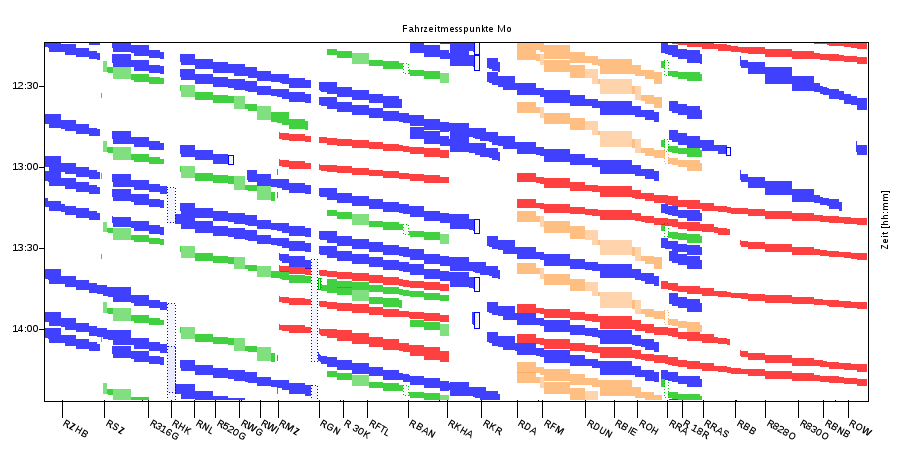 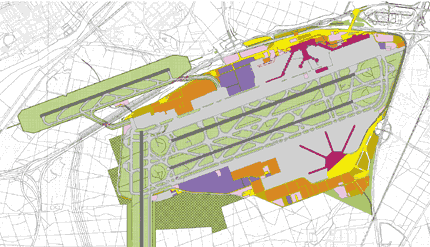 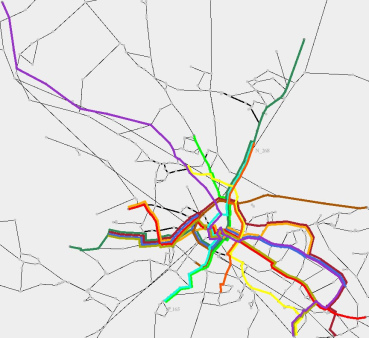 Lehre
Die Professur für Verkehrsströmungslehre lehrt den Studenten des Verkehrsinge-nieurwesens und der Verkehrswirtschaft sowie Fremdhörern anderer Fakultäten sowohl im Rahmen des Grundstudiums als auch des Hauptstudiums die mathe-matischen Grundlagen zur Beschreibung, Analyse, Modellierung, Gestaltung und Bewertung verkehrsspezifischer Prozesse. 

Lehrfächer	(Fremdhörer: Wirtschaftswissenschaften, Informatik/Medien-informatik, Mathematik)
Forschungsschwerpunkte
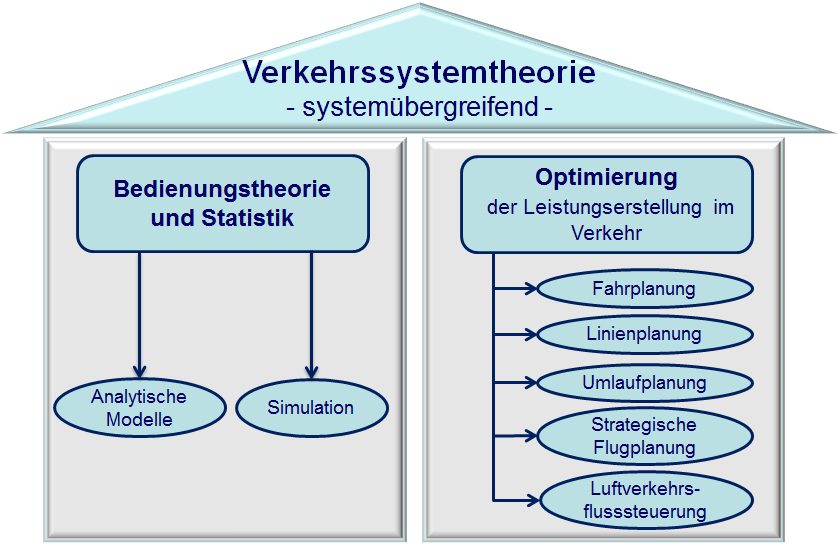 Verkehrsingenieurwesen (Grundstudium) / 
Master Bahnsystem-ingenieurwessen
Verkehrssystemtheorie und Statistik (auch für Verkehrswirte)
Modellierung des Leistungsverhaltens von Verkehrssystemen
Optimierungsverfahren
Zuverlässigkeitstheorie
Erweiterte Verkehrssystemtheorie (Landverkehr, Luftverkehr, Simulation)
Einsatz von Schienenfahrzeugen
Aktuelle Aspekte der Optimierung von Verkehrs- und Logistikprozessen
Mathematik (Numerik)
Verkehrsingenieurwesen (Hauptstudium) / 
Master Bahnsystem-ingenieurwessen
Bedienungstheorie und Statistik
Stochastische und deskriptive Analyse von betriebstechnologischen Prozessen
Mathematische Systemmodelle, Simulationen und Modellierungen einschließlich Steuerungsmaßnahmen
Entwicklung und Implementierung von Prototypensoftware
Verkehrsprozessmanagement
Bestimmung der Dienstleistungsqualität von Verkehrssystemen
Zeit
Beleg-, Hauptseminar-, Bachelor-, Master-, Studien- und Diplomarbeiten
Weitere Betreuung
Mitarbeiter
LehrstuhlinhaberHerr Prof. Dr. rer. nat. habil.Karl Nachtigall
Sekretärin
Frau Ina Keßler
Technischer Mitarbeiter
Herr Dipl.-Ing. Klaus Gottschling
  
Wissenschaftliche Mitarbeiter
Herr Dipl.-Inf. Stefan Frank
Herr Dr.-Ing. Andreas Heppe
Herr Dipl.-Ing. Michael Kümmling
Herr Dr.-Ing. Sven-Orlev Neufert
Herr Dr.-Ing. Jens Opitz
Bahn und ÖPNV
Fahrplanung im Schienenverkehr (Einbinden des Güterverkehrs in die getaktete Fahrplanung, Entwickeln von Algorithmen und deren Weiterentwicklung, Erzeugen und Optimieren getakteter Fahrpläne)
Automatische Generierung von Systemtrassen
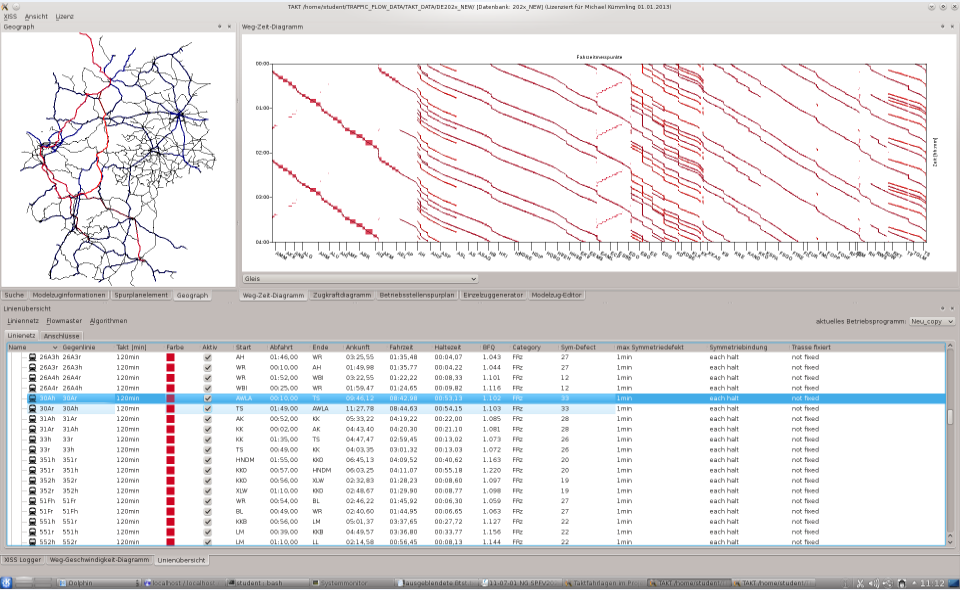 Kontakt 
Technische Universität Dresden	Besucheradresse:
Fakultät für Verkehrswissenschaften	Gerhardt-Potthoff-Bau, Zimmer POT 104
Professur f. Verkehrsströmungslehre	Hettnerstraße 1
01062 Dresden	01069 Dresden

Tel.: +49 351 463-36515	Fax: +49 351 463-36524http://tu-dresden.de/vkw/verkehrsstroemungslehre
Linienplanung (kundenorientierte Liniennetzoptimierung, Nachhaltigkeit, Urlaubsplanung im Fahrdienst)
Umlaufplanung
Fahrdynamische Aspekte zur Fahrzeitberechnung
Fahrzeugdisposition
Sicherheitsanalyse und -management im Bahnverkehr
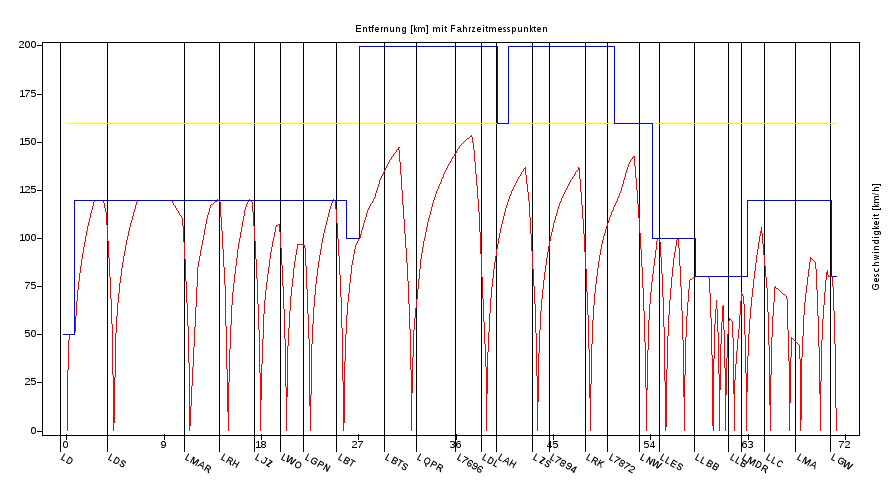 Kooperationspartner 
DB Netz AG 
DB Systems GmbH 
DB Schenker 
Deutsche Bahn AG 
Dresdner Verkehrsbetriebe AG (DVB)
Planung Transport Verkehr AG (PTV)
Deutsches Zentrum für Luft- und Raumfahrt e.V. (DLR) 
Deutsche Flugsicherung GmbH (DFS)
Fraport AG 
Lufthansa AG 
Lufthansa Cargo AG
Luftverkehr
Air Traffic Flow Management 
Strategische Flugplanung (Produkt-, Produktions- und Ressourceneinsatzplanung)
Rollwegsimulation
Slot-Allokation
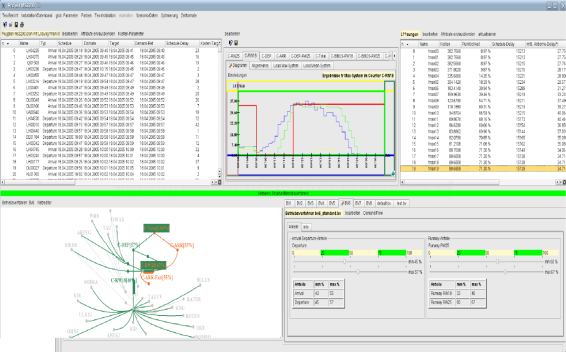 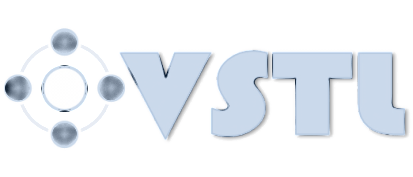